إقليم كوردستان
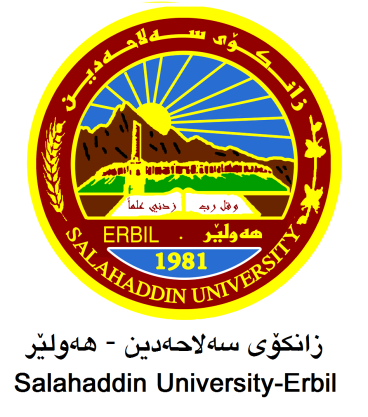 جامعة صلاح الدين – أربيل
   كلية اللغات
   قسم اللغة العربية
المفعول فيه
مدرسة المادة : ريذين صلاح أنور
 المرحلة: الثالثة
Email : rezhin.anwer@su.edu.krd
1
المحتوى
المفعول فيه (الظرف)
ناصب الظرف
النائب عن الظرف
أنواع الظروف
2
المفعول فيه (الظرف)
المفعولُ فيه ويسمّى (الظرف) : اسمٌ يُذكر لبيان زمان الفعلِ أو مكانهِ على تقديرِ معنى (في)، نحو: سافرَ ليلاً، أي: سافر في الليل ، وكقولنا: امكُث هنا، أي: امكث في هذا الموضع .
   فإذا لم يتضمن اسمُ الزمان أو المكان معنى (في) لايكونُ ظرفاً بل يكونُ كسائر الأسماء حسب ما يطلبُهُ العامل، فقد يأتي مبتدأً وخبراً، نحو: يومُ الجمعةِ يومٌ مباركٌ، أو يأتي فاعلاً، نحو: جاءَ يومُ الأحدِ، وكذلك ما وقعَ منهما مجروراً، نحو: سرْتُ في يومِ الجمعةِ، وجلسْتُ في الدّارِ، وكذلك ما نُصبَ منهما مفعولاً به، نحو: بنيتُ الدارَ، شهدْتُ يومَ عرفة .
   والظرفُ في الأصل: ما كان وعاءً لشيءٍ، وتسمى الأواني ظروفاً، لأنها أوعية لما يجعل فيها، وسُميت الأزمنة والأمكنة ظروفاً؛ لأنّ الأفعال تحصلُ فيها، فصارت كالأوعيةِ لها.
   والظرفُ قسمان: ظرف زمان، وظرف مكان .
فظرفُ الزمان: ما يدلُّ على وقتٍ وقعَ فيهِ الحدثُ نحو: سافرتُ صباحاً .
وظرفُ المكان: ما يدلُّ على مكانٍ وقعَ فيهِ الحدثُ، نحو: وقفتُ تحتَ شجرةِ الصنوبرِ.
3
ناصب الظرف(أي العاملُ فيه)
ناصبُ الظرفِ(أي العاملُ فيه النصبَ): هو الحدثُ الواقعُ فيه من فعلٍ أو شبهه، وهو إما ظاهرٌ، نحو: جلستُ أمامَ المنبرِ/وصمْتُ يومَ الخميسِ/ وأنا واقفٌ لديك/ وخالدٌ مسافرٌ يومَ السبت، وإما مقدّرٌ جوازاً، نحو: فرسخَين، جواباً لمَن قال لك: كم سِرتَ؟ ، ونحو: ساعتين، لمن قال لك: كم مشيتَ؟، وإما مقدّرٌ وجوباٌ، نحو: أنا عندك، والتقدير: أنا كائنٌ عندَكَ . 
النائب عن الظرف
   ينوبُ عن الظرفِ فيُنصَبُ على أنّهُ مفعولٌ فيهِ خمسةُ أشياء:
1-المصدر الدال على تعيين وقتٍ، أو مقدارٍ، نحو: سافرتُ طلوعَ الشمسِ، وجلسْتُ قربَ الخطيبِ .
2-المضاف إلى الظرف ممّا دلَّ على كليّةٍ أو جزئيةٍ، نحو: مشيتُ كلّ الفرسَخِ، وأراهُ بعضَ الأحيان .
3-الصفة، نحو: أكلْتُ قليلاً .
4-اسم الإشارة، نحو: سرْتُ ذلكَ اليومَ سيراً سريعاً .
5-العدد المميِّز للظرف أو المضاف إليهِ، نحو: مشيتُ ثلاثةَ أيامٍ، وسرتُ أربعينَ فرسخاً .
4
أنواع الظروف
كلٌّ من ظرفي الزمان والمكان إما مبهمٌ، وإما محدود، ويقال له مختصٌ أيضاً، وإما متصرّف أو غير متصرّف .
  - فالمُبهَم من ظروف الزمان: ما دلَّ على قَدْرٍ من الزمان غير معيّن، نحو: حين ووقت ولحظة .
  - والمحدود أو المختص من ظروف الزمان: ما دلَّ على وقتٍ مقدّرٍ معيّن، نحو: يوم، ساعة، شهر، وسنة .
  - والمبهم من ظروف المكان: ما دلّ على مكانٍ غيرِ معينِ البُقعةِ، أو هو ما ليس له صورة ولا حدودٌ محصورة، كالجهات الستّ: (أمام –ومثلها قُدّام- ووراء –ومثلُها خَلْفَ- ويمين، ويسار-ومثلها شمال- وفوقَ، وتحتَ) .
وكأسماء المقادير المكانية، نحو: مِيلٌ، وفرسَخٌ .
   - والمحدودُ من ظروف المكان(أو المختص): ما دلَّ على مكانٍ معيّنِ البُقعةِ،أو هو ما لهُ صورةٌ وحدودٌ محصورة، كدار، ومدرسة، ومسجد وغيرها.
   ولا يُنصَبُ من ظروفِ المكان إلا ما كان منها مبهماً متضمناً معنى (في)، نحو: سرْتُ فَرسَخاً، وما كان منها مشتقاً، سواءٌ أكان مبهماً أو محدوداً، بشرط أن يكونَ عاملُهُ من لفظِهِ، نحو: جلست مجلسَ زيد، فالمجلس مشتقٌ من الجلوس، الذي هو مصدر لعامله وهو جلستُ .
5
والظرفُ المتصرف: ما يُستعمَلُ ظرفاً وغيرَ ظرف، نحو: يوم، شهر، وأسبوع، فهي تستعملُ ظرفاً، كقولك: صمْتُ يوماً، وغِبْتُ شهراً، وتستعمل غيرَ ظرف، كقولك: سرّني يومُ قدومِكَ، والشهرُ ثلاثونَ يوماً .
   
   والظرف غيرُ المتصرف: هو ما لايخرجُ عن الظرفية أصلاً، مثل (قَطّ) -وهي مبنية على الضم، وهي لاستغراق ما مضى من الزمان، وتستعمل بعد النفي- ، أو ما لايخرج عنها إلى حالةٍ تُشبهها وهي الجرُّ بالحرف، مثل: عند، حيث يدخل عليها من حروف الجر(من)، ومثلها: لدى ولدن وقبل وبعد .
   
   ملاحظة//الظروف كلها معربة إلا ألفاظاً محصورةً منها جاءت مبنية، بعضها من الظروف المختصة بالزمان وهي: إذا ومتى وأيّانَ وإذْ وأمس والآن ومذْ ومنذُ وقط وعوض وبينا وبينما ورَيثَ ورَيثَما وكيفَ وكيفما ولمّا .
   وبعضها من الظروف المختصة بالمكان، وهي: حيثُ وهنا وثَمَّ وأينَ .
   وبعضها مما يشترك بين الزمان والمكان وهو: أنّى ولدَى ولدن، ويلحق بالظروف المبنية ما ركِّبَ من ظروف الزمان، نحو: أفعلُ هذا صباحَ مساءَ، وليلَ ليلَ، ويومَ يومَ، ونهارَ نهارَ .
6
6